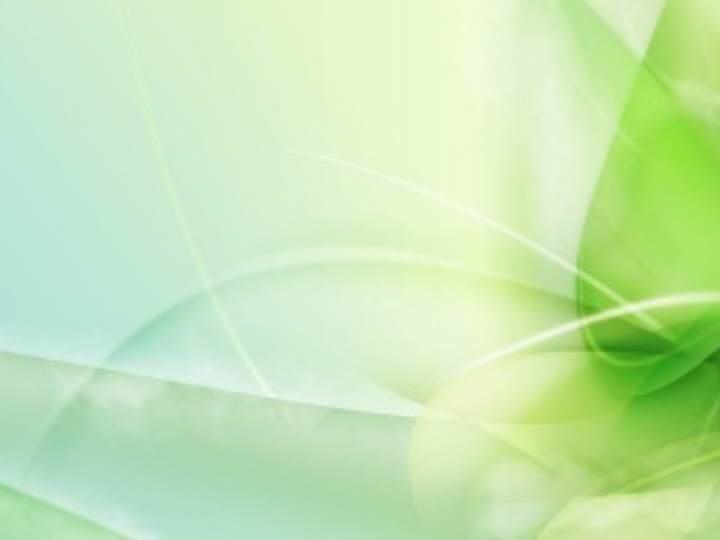 Healthy lifestyle
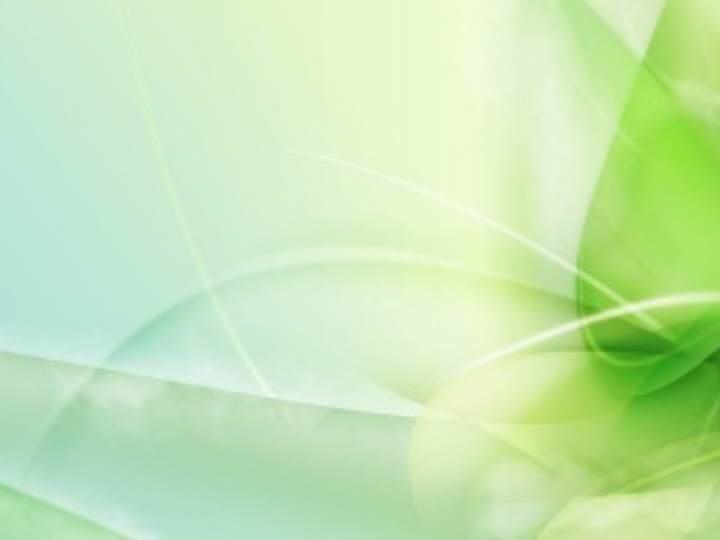 I would like to tell about a healthy lifestyle and its advantages for man.
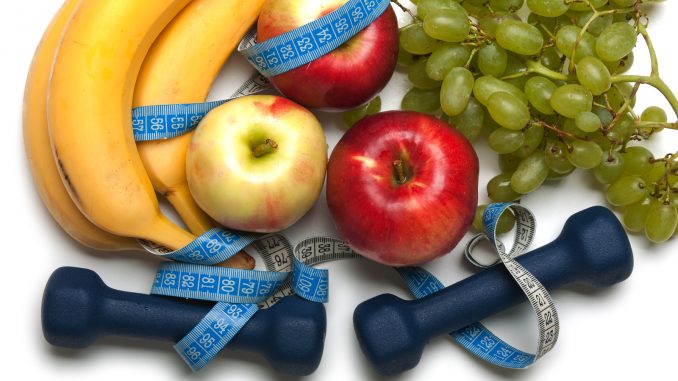 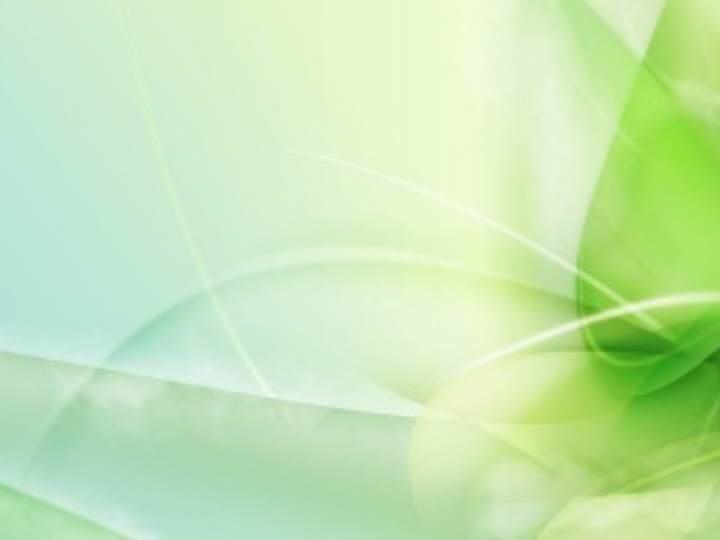 A healthy lifestyle is very fashionable nowadays. But it is not only popular, it is also useful for our organism!
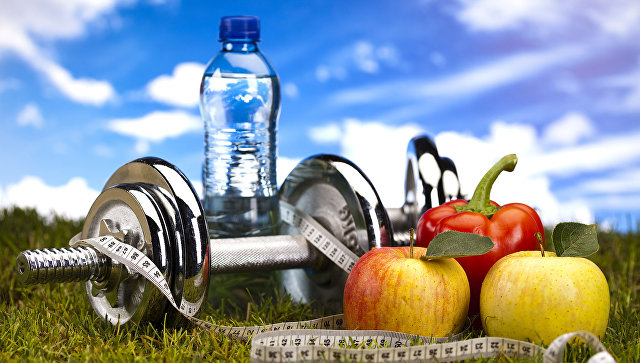 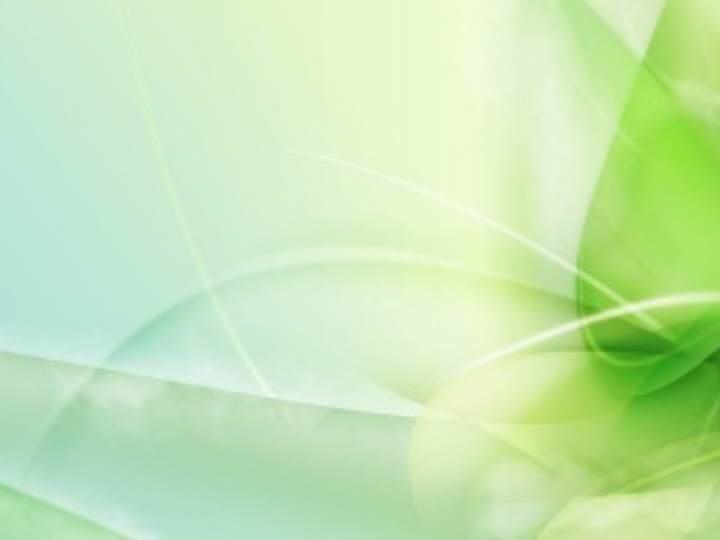 People, who lead a healthy lifestyle, follow come rules:
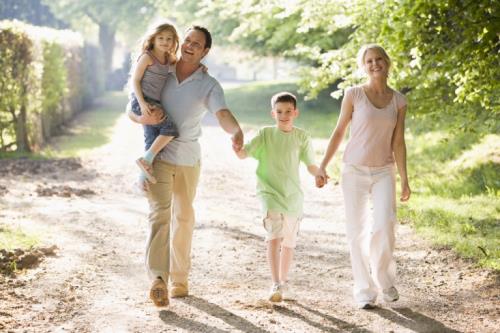 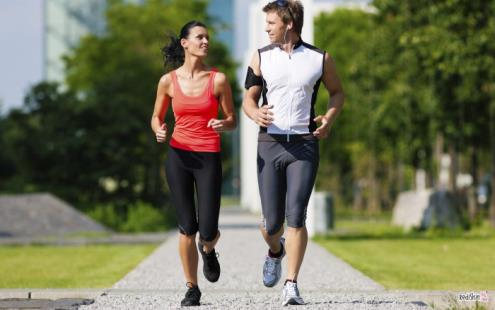 go in for sports
walk frequently in the open air
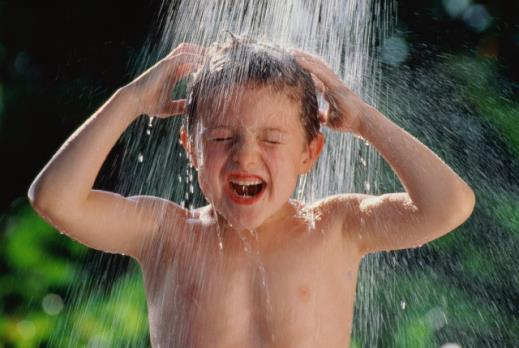 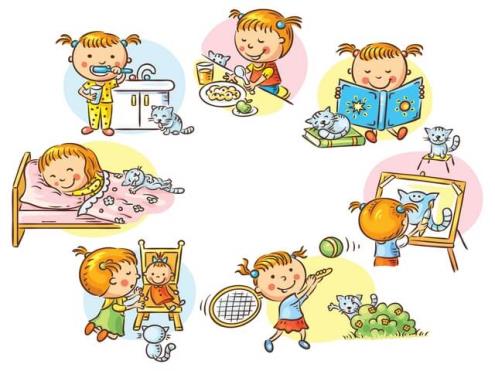 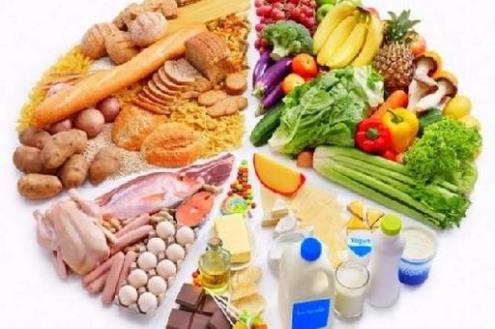 temper
keep to a day regimen
eat healthy food
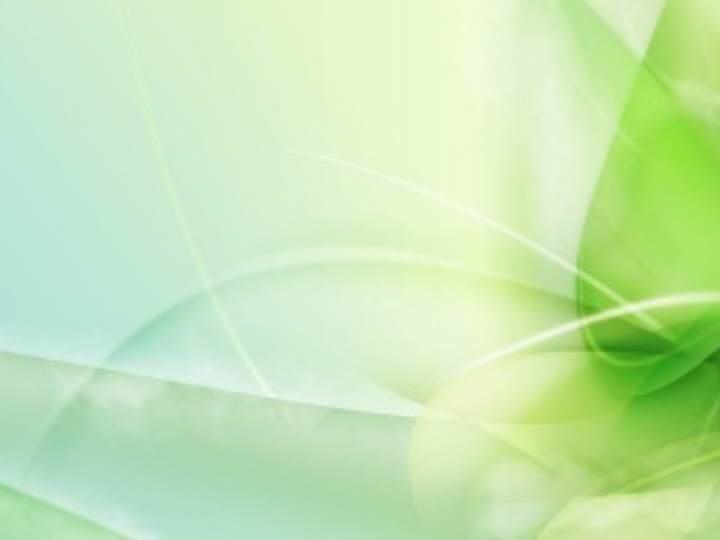 Bad habits and a healthy lifestyle are incompatible.
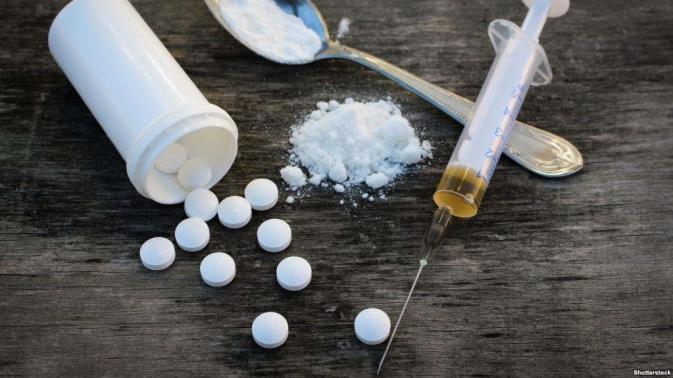 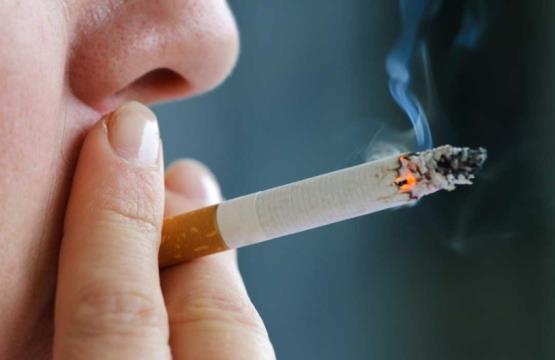 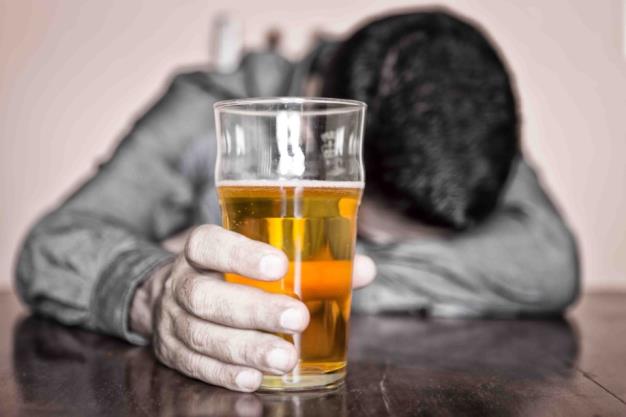 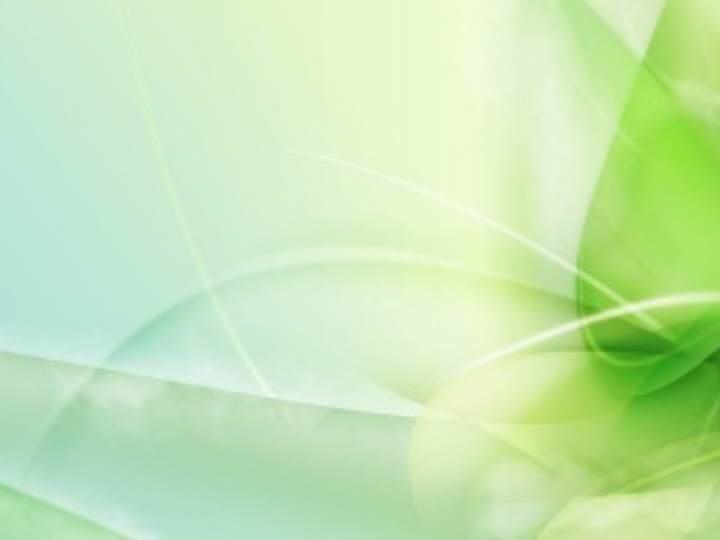 Perhaps, sport occupies the most important place in a healthy lifestyle. You can do exercises in the morning and you can practice various sports. The most important thing is to choose for you something real. You should really start something.
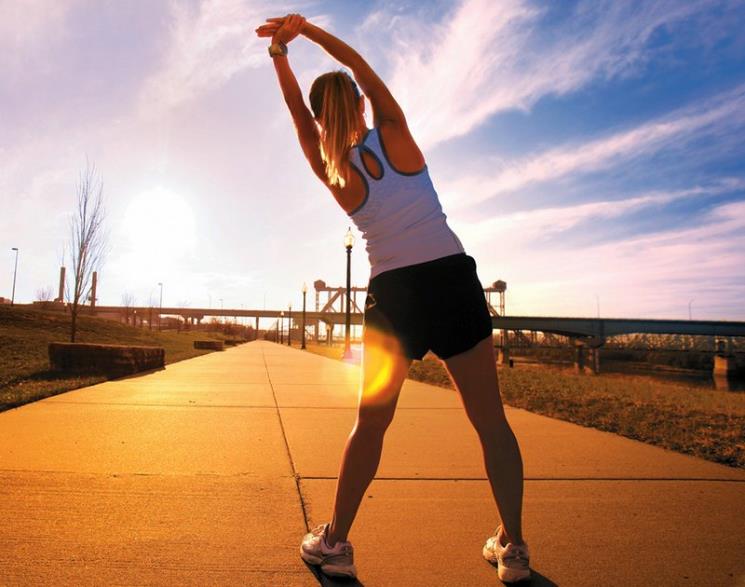 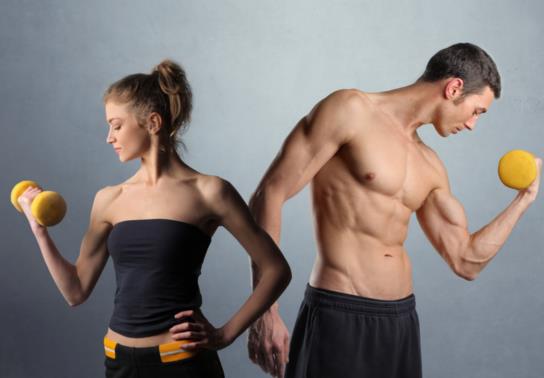 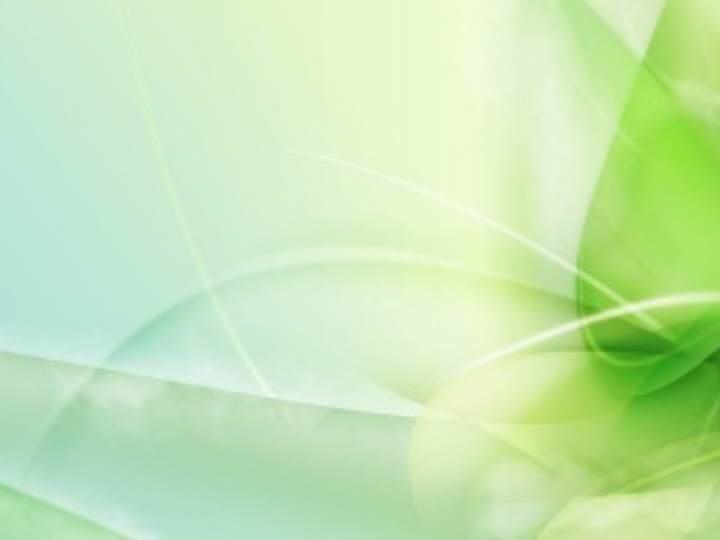 Tempering also takes an important place in maintaining  the vital tonus. It includes dousing with cold water, a contrast shower, rubbing with snow and other procedures. Tempering supports the vascular tone.
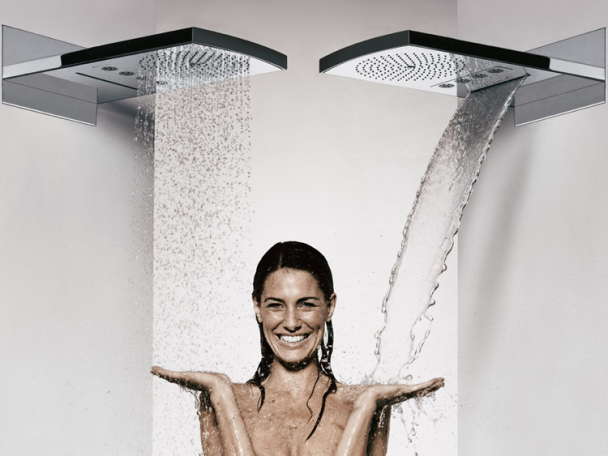 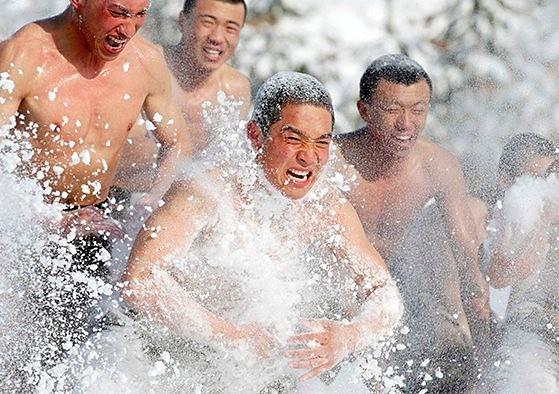 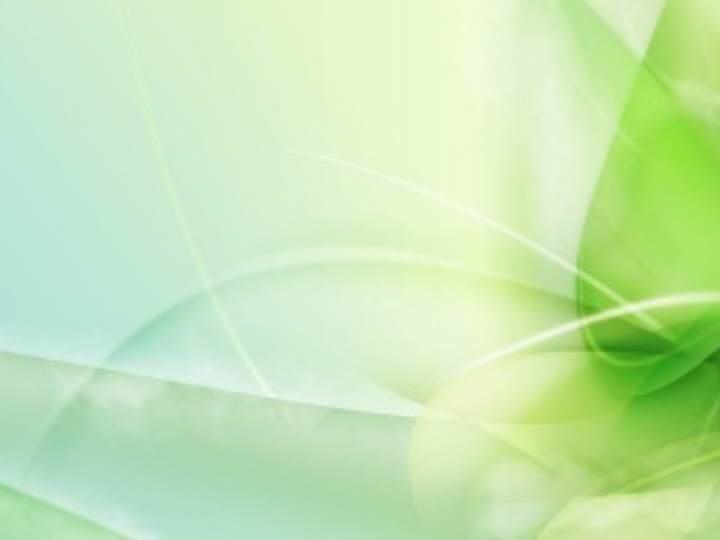 We shouldn’t  forget about healthy eating either. Proteins, fats and carbohydrates should be balanced.
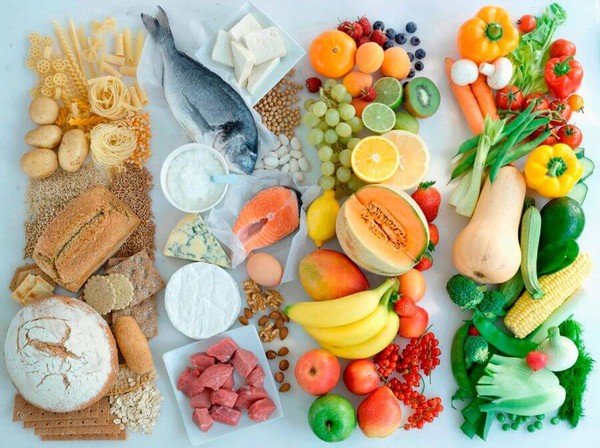 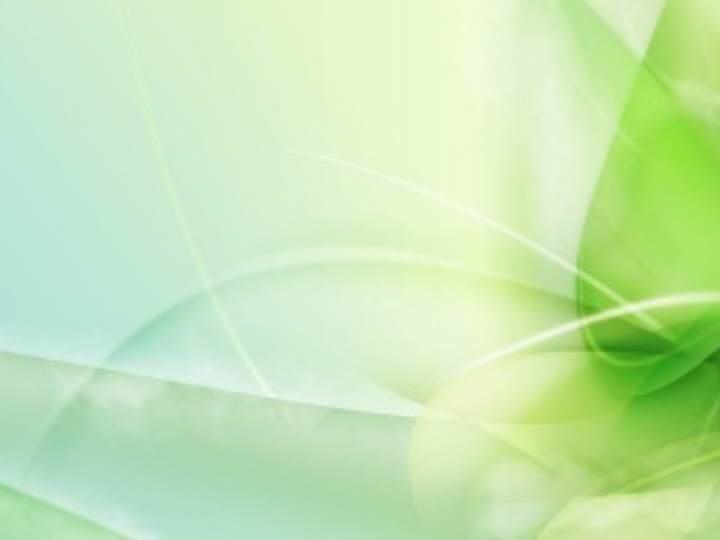 Proteins are the «bricks» that make up the body’s cells.
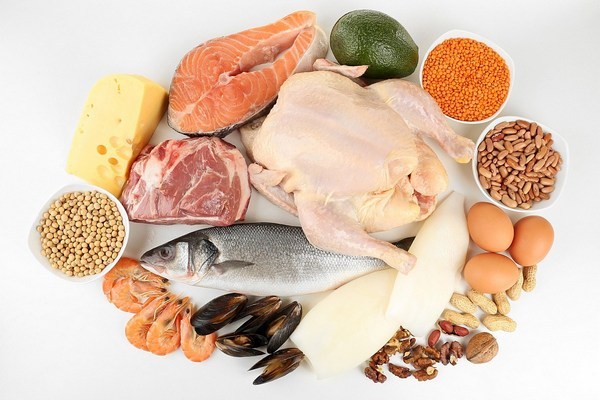 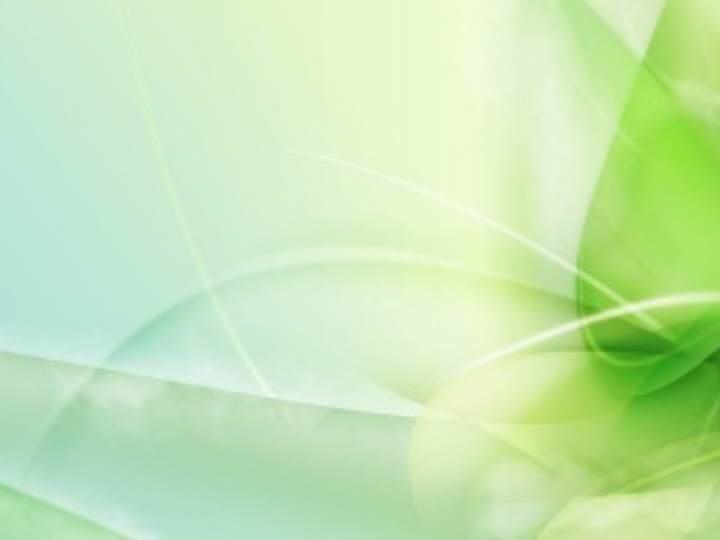 Your body needs fats that reserve energy and calories.
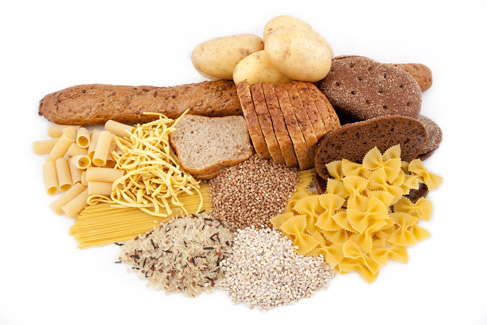 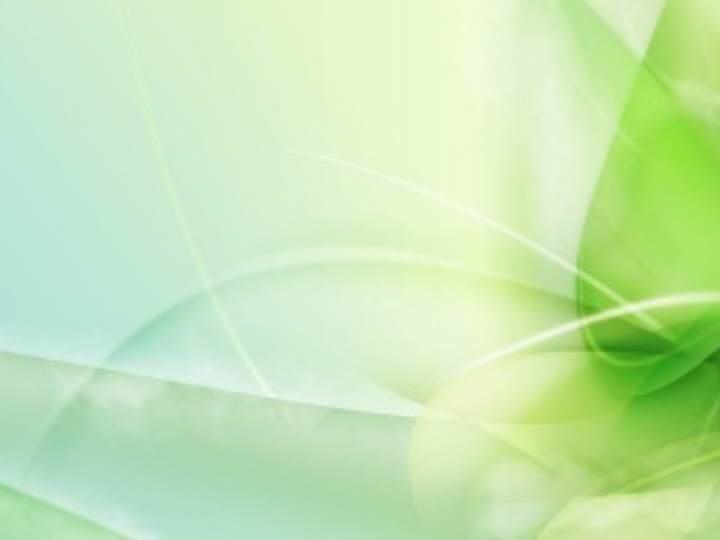 Carbohydrates are the main supplier of energy life.
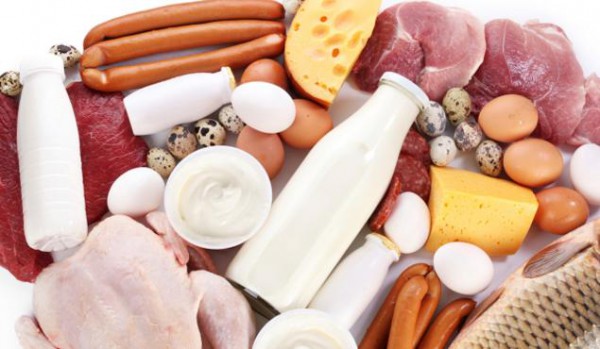 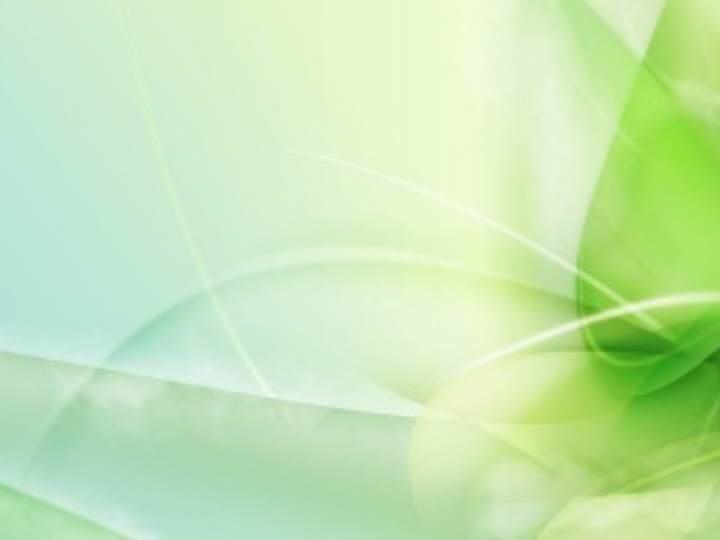 Dietary fibers stimulate good digestion, protect the organism from dietary carcinogens and help to prevent many diseases. That’s why it is not recommended to limit you in products, which contain proteins, fats, and carbohydrates.
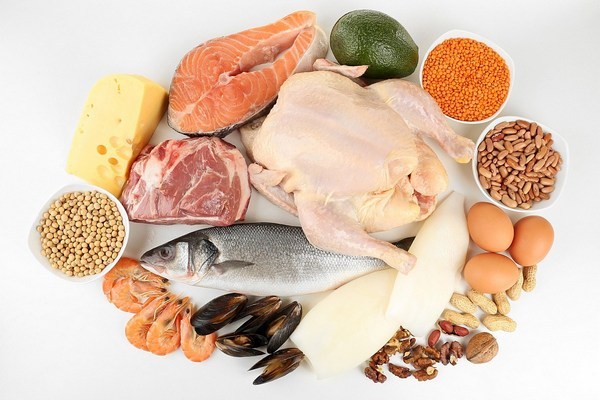 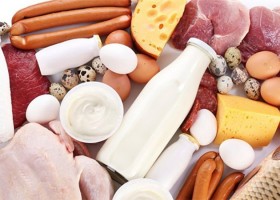 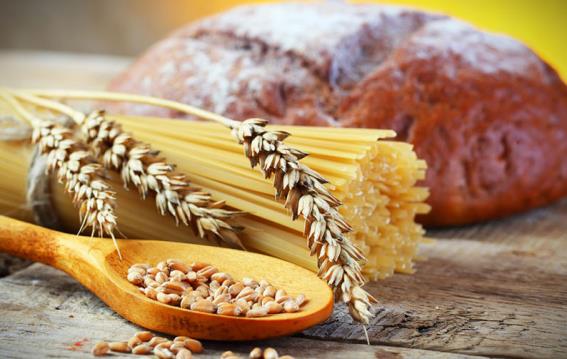 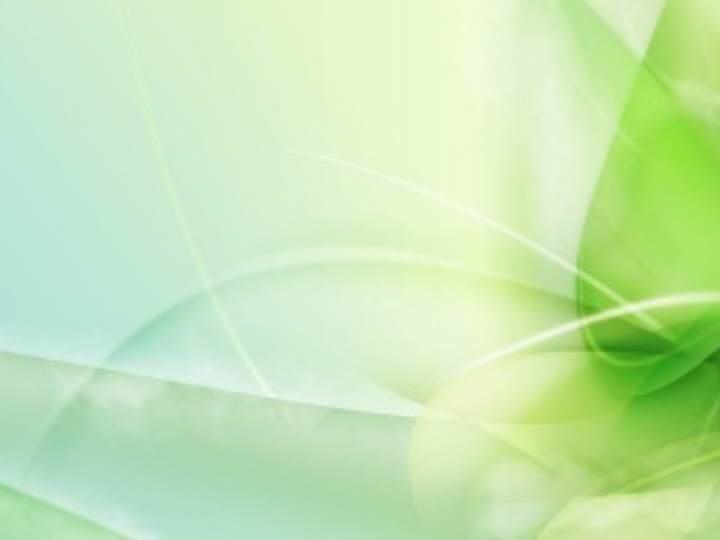 But it is necessary to limit yourself in sweets, salt, spicy and fried food, and also strong carbonated drinks.
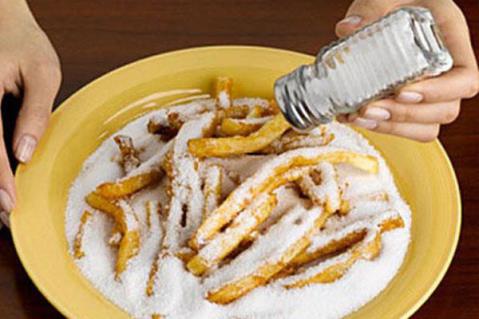 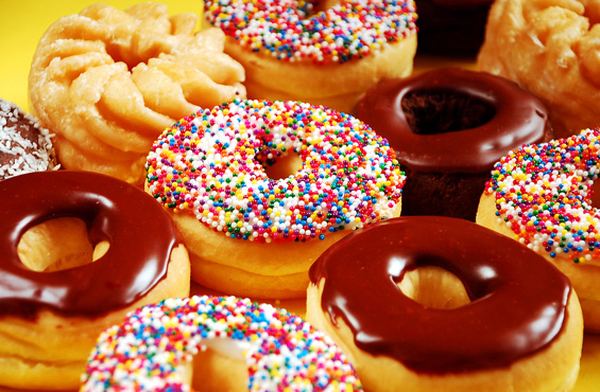 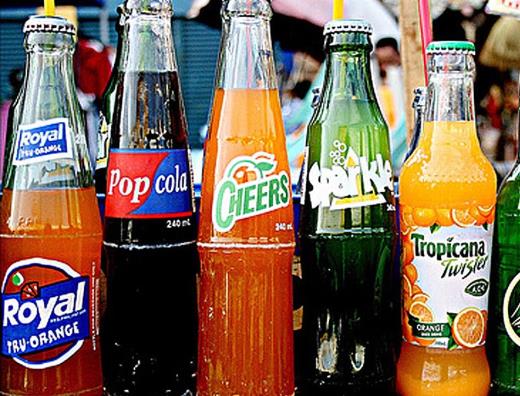 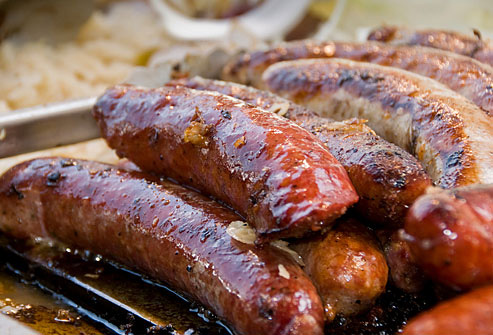 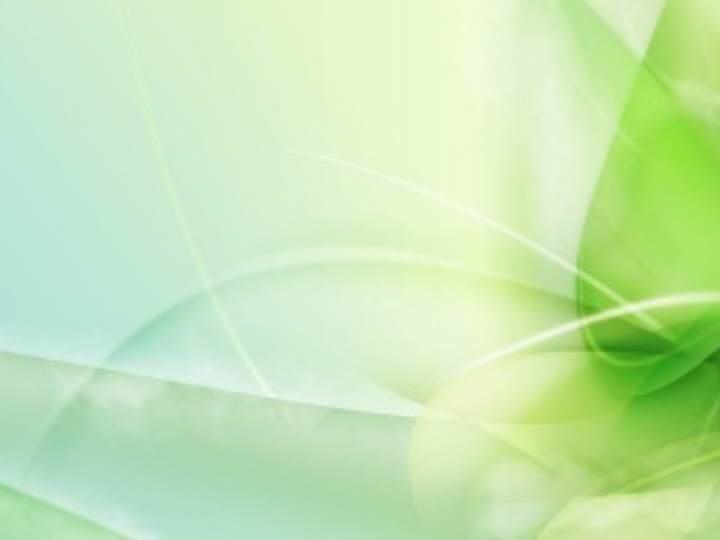 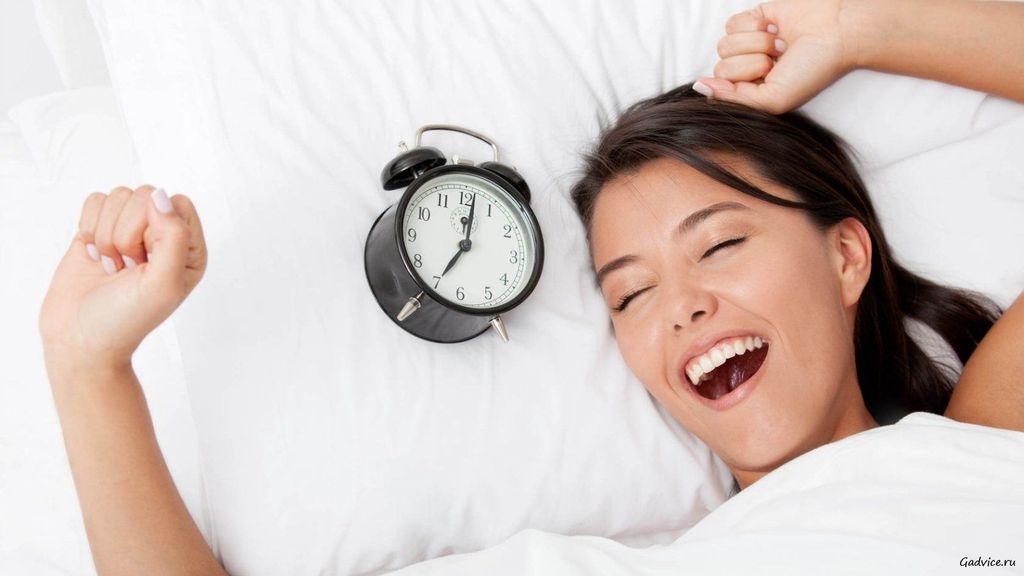 It is also important to keep to a day regimen. We should go to bed and get up at approximately the same time.
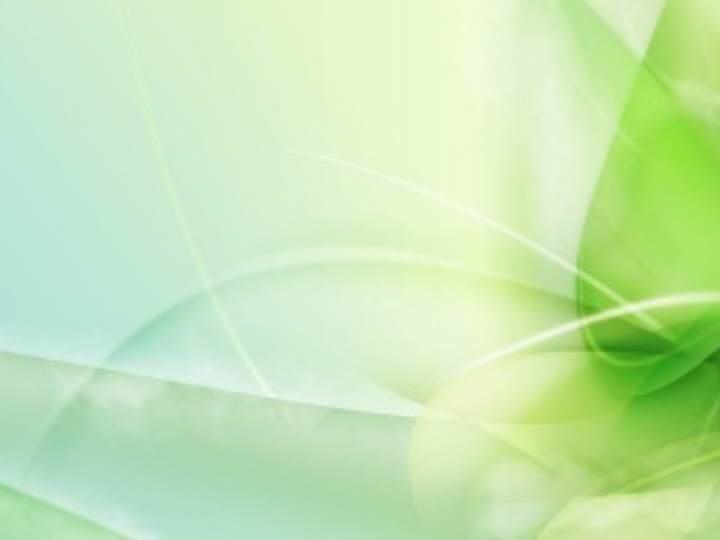 And, of course, it is necessary to spend more time outdoors, whether it is winter or summer.
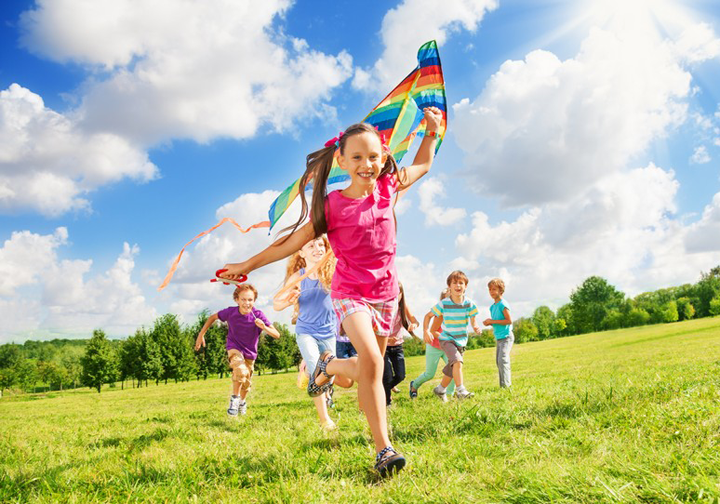 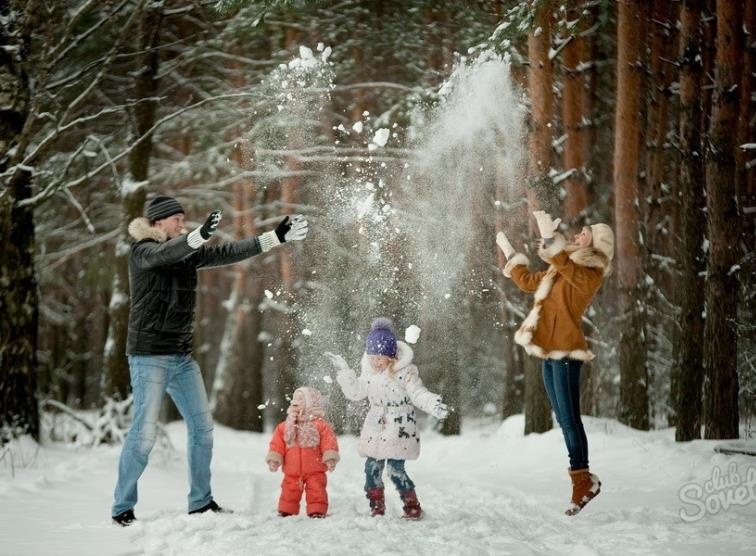 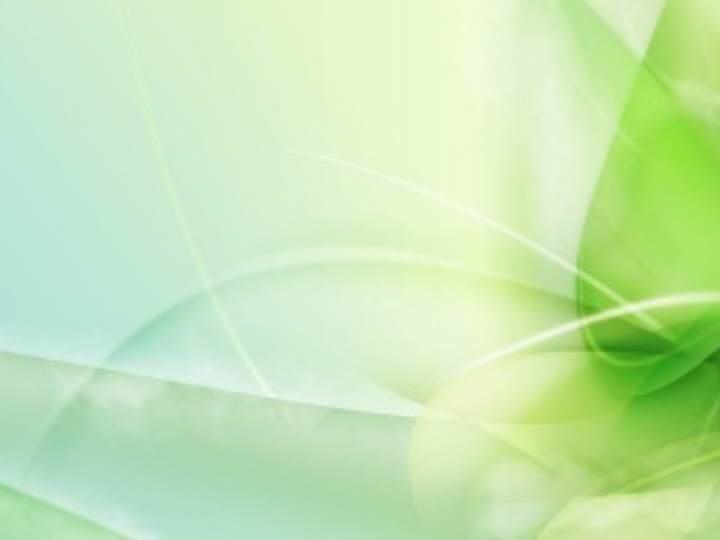 So, if we follow a healthy way of life, we will live a long and beautiful life.